HPCむけ高速格納・処理基盤  EXAGE(エクセージ)
1つの計算ノードからの出力が10Gbps以上でも書込み可能
増加する一方の格納容量を一般的なIAサーバ利用で拡張可能
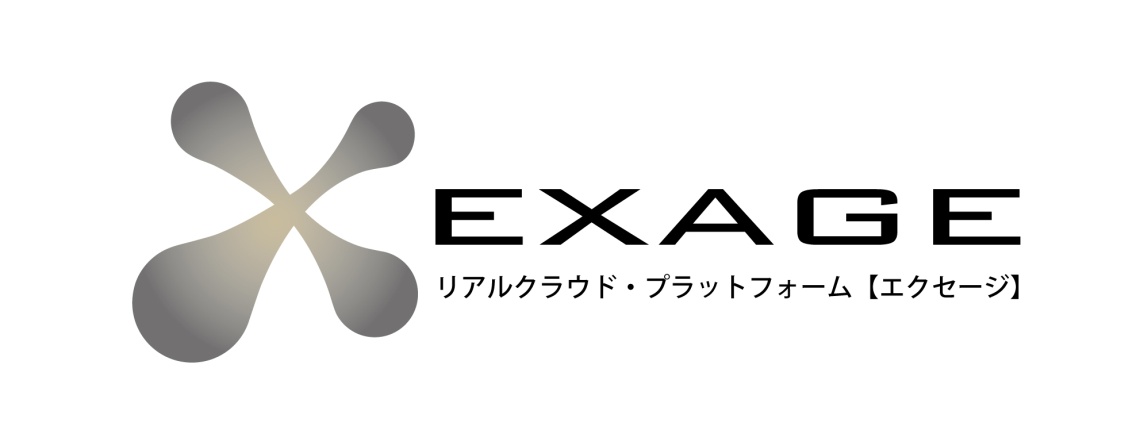 これまでの課題
LustreなどのOSSを使っているが、保守やトラブル時対応が心配。

必要な格納容量が増え続け予算確保が厳しい。年度単位でばらばらに格納用資産が増える。

HPC用のHW機材は保守料が高額になる。

結果格納だけでなく版管理、バッチでの分析、退避保管などを行えるHPCデータ処理基盤が必要。
100%自社開発
製品維持のご心配は不要
安価なIAサーバ機材利用で
保守料を抑える段階的構築が可能
大規模データの加工、処理を含む
トータルHPC基盤を実現
　　　　　　　↓
　お客さま仕様のHPC環境構築
EXAGE/Storageは１台のフロントサーバで10Gbps近い処理速度を実現。さらにフロントサーバ複数化 で性能のスケールアウトを可能にします。格納時の即時圧縮、検索時の即時解凍なども自在です。
また分析用HPCなどバッチ処理との併用、遠隔地へのデータ退避、マルチテナントでの複数研究者環境の併用も実現可能です。